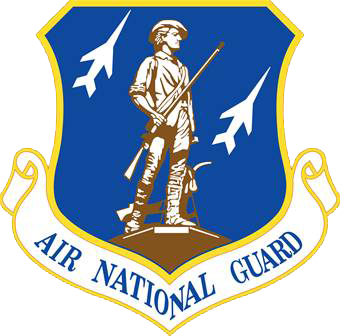 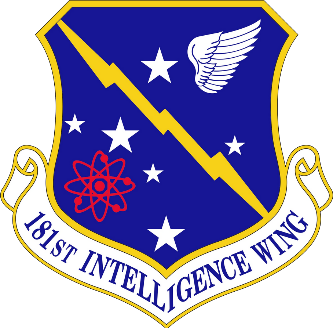 Instructions for locating THE SUGGESTED CAREER PATH FOR YOUR SPECIFIC AFSC
Type the following address into the address bar
http://www.e-publishing.af.mil/
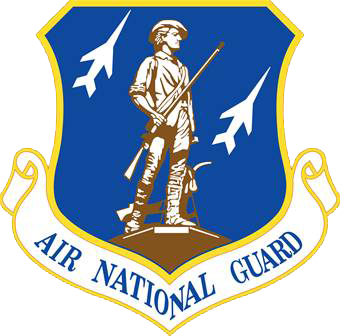 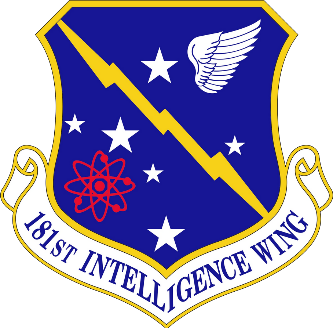 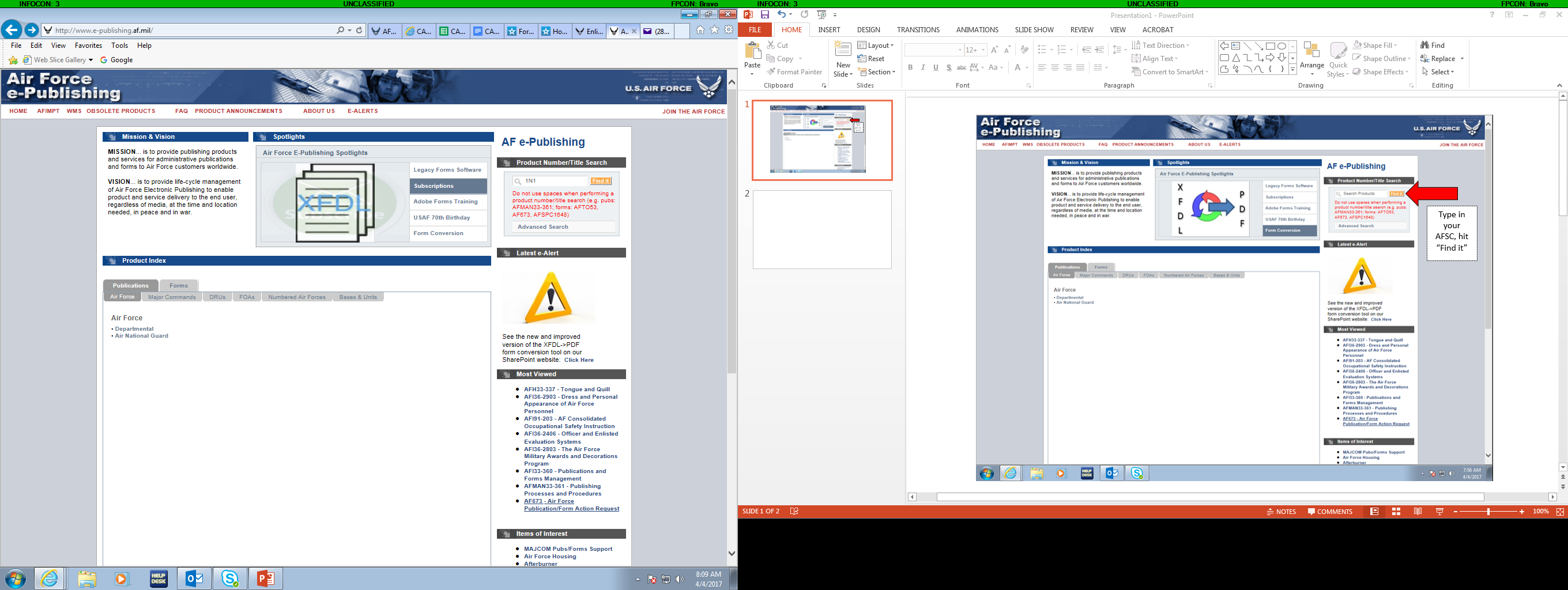 Type in your AFSC, hit “Find it”
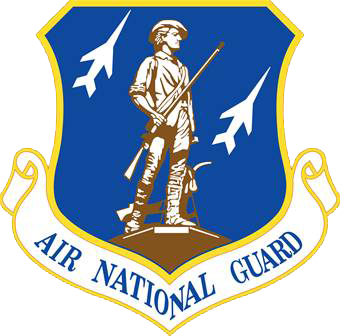 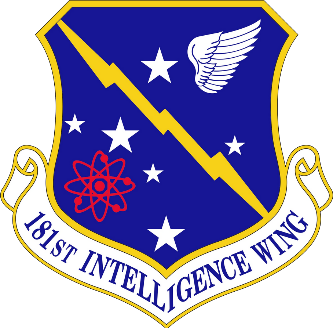 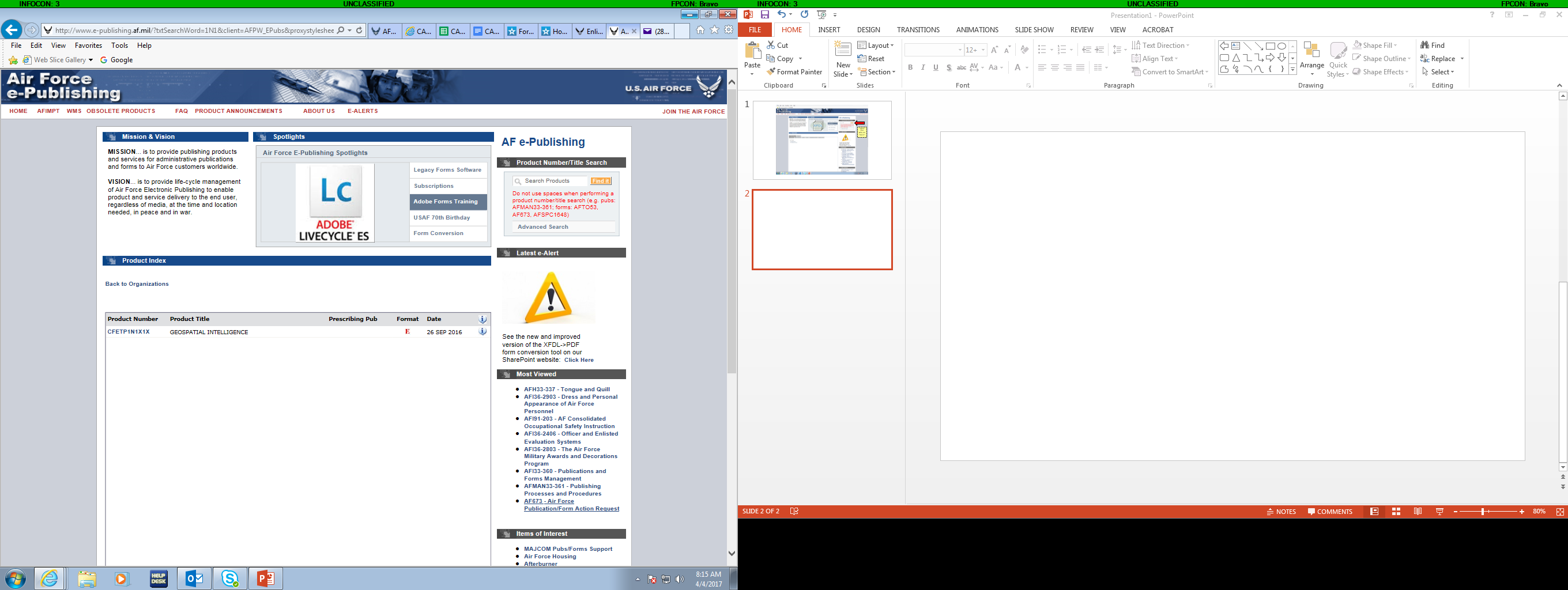 CFETP Results will display here. Click your AFSC.
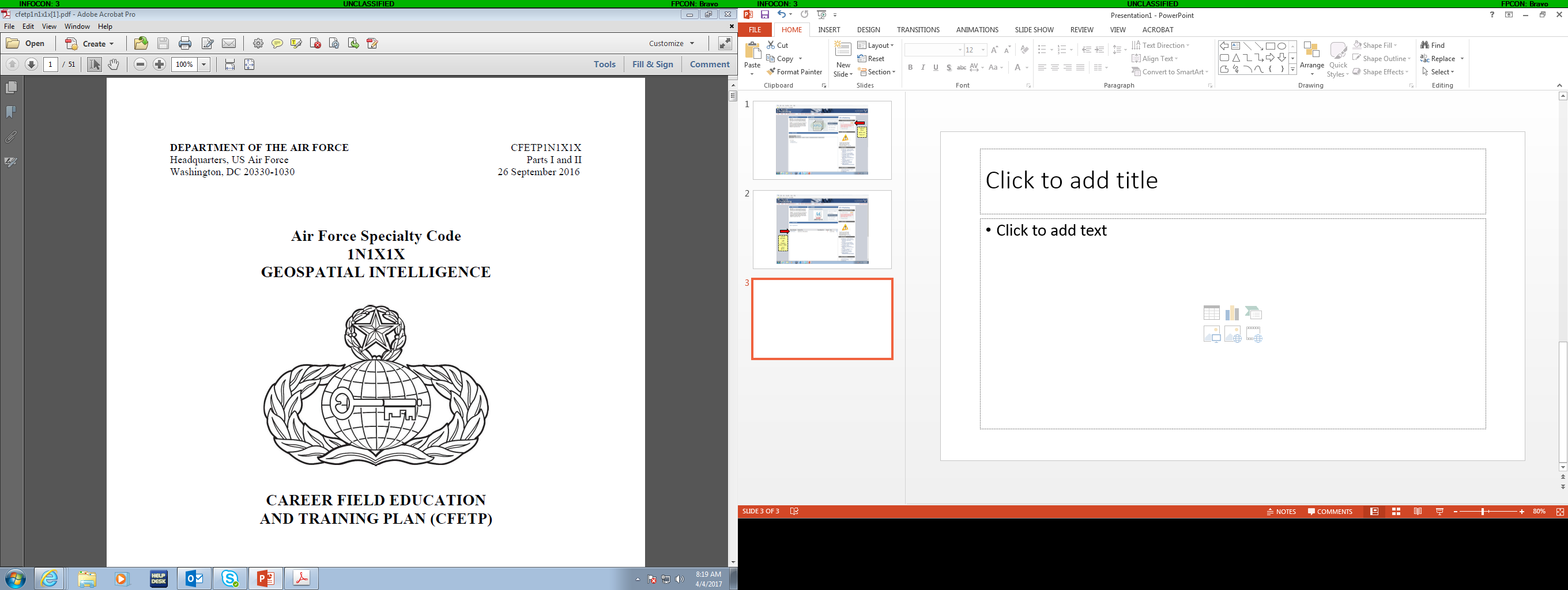 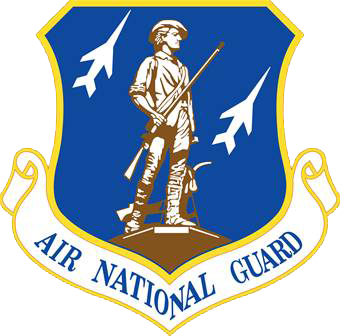 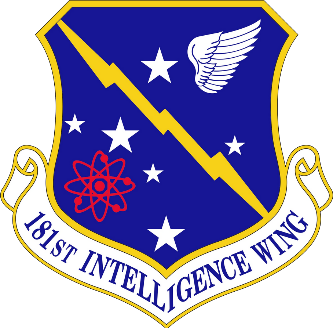 Your AFSC specific CFETP (Career Field Education and Training Plan) will download
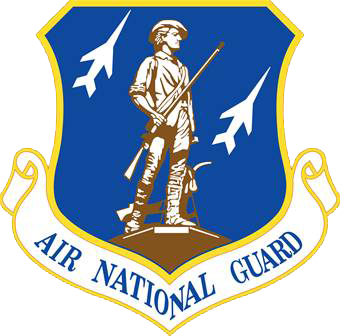 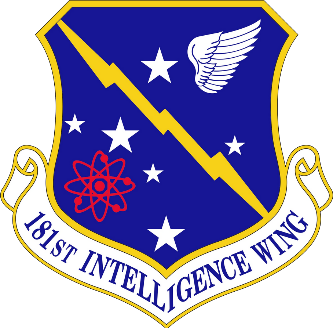 Go to Table of Contents and find section labeled “Career Field Path”
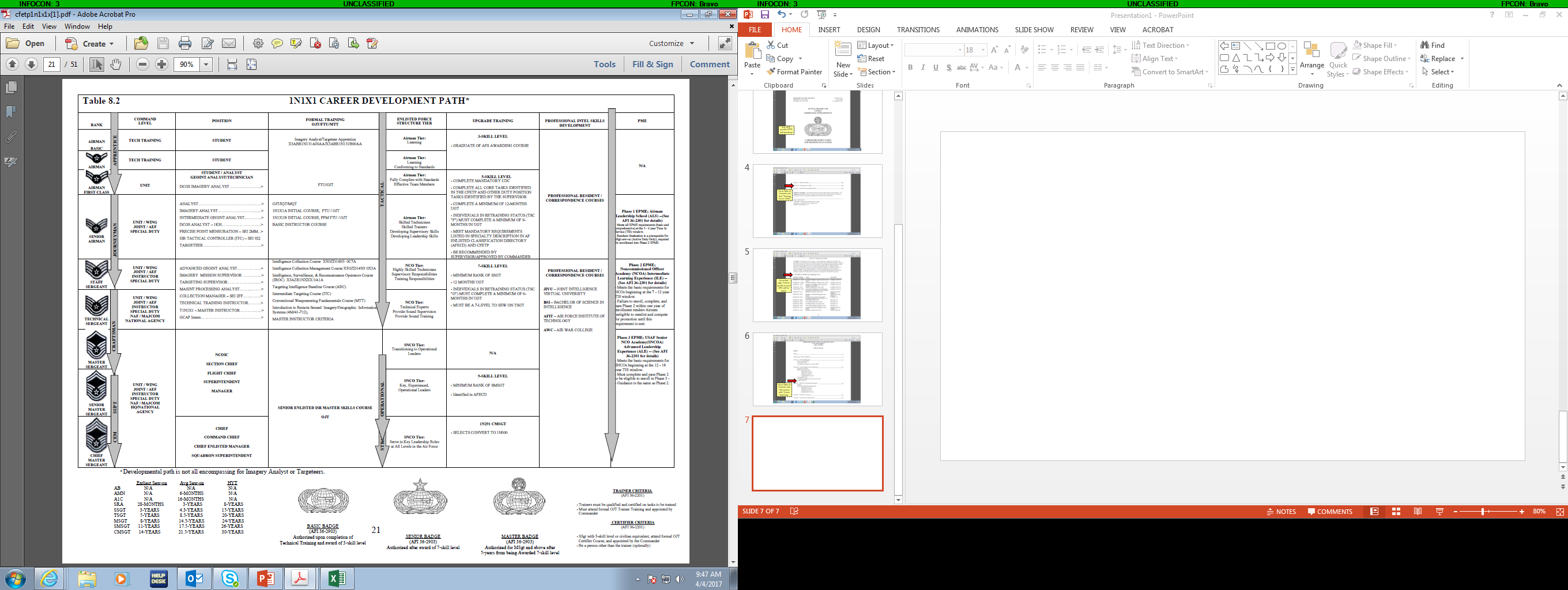 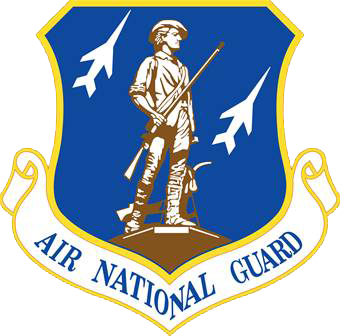 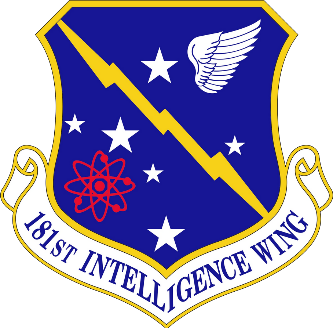 Go to that page number. You will find the Career Field Path specific to your AFSC
Print out the page and keep for your personal reference/records. Refer to it with your supervisor in order to plan out your career.
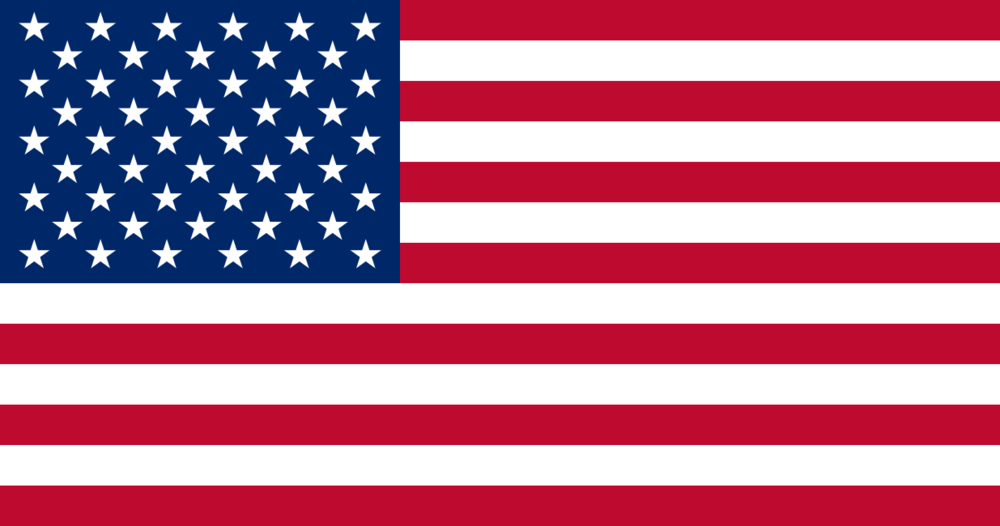